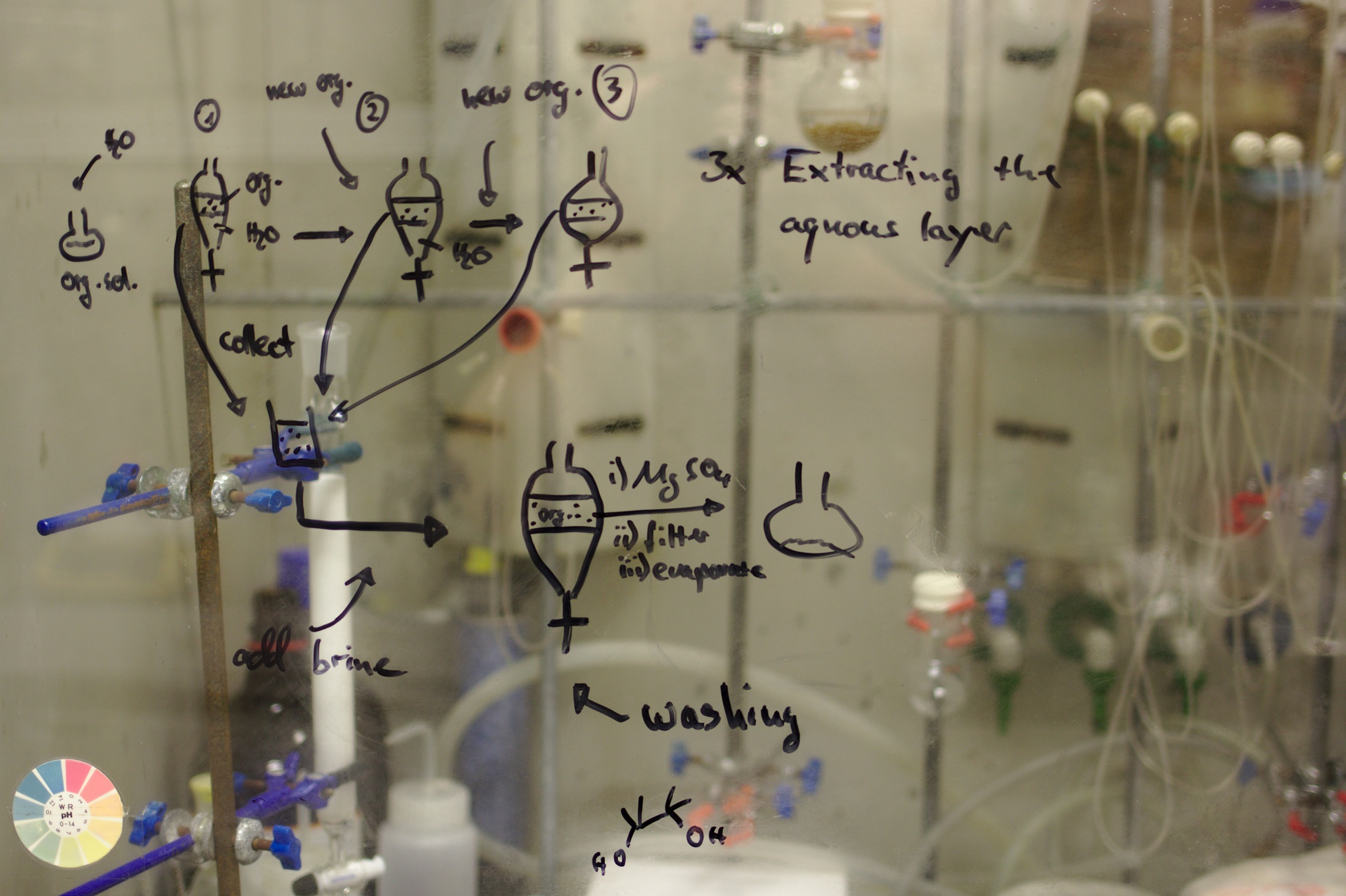 Click this button if you can hear my voice and see my screen
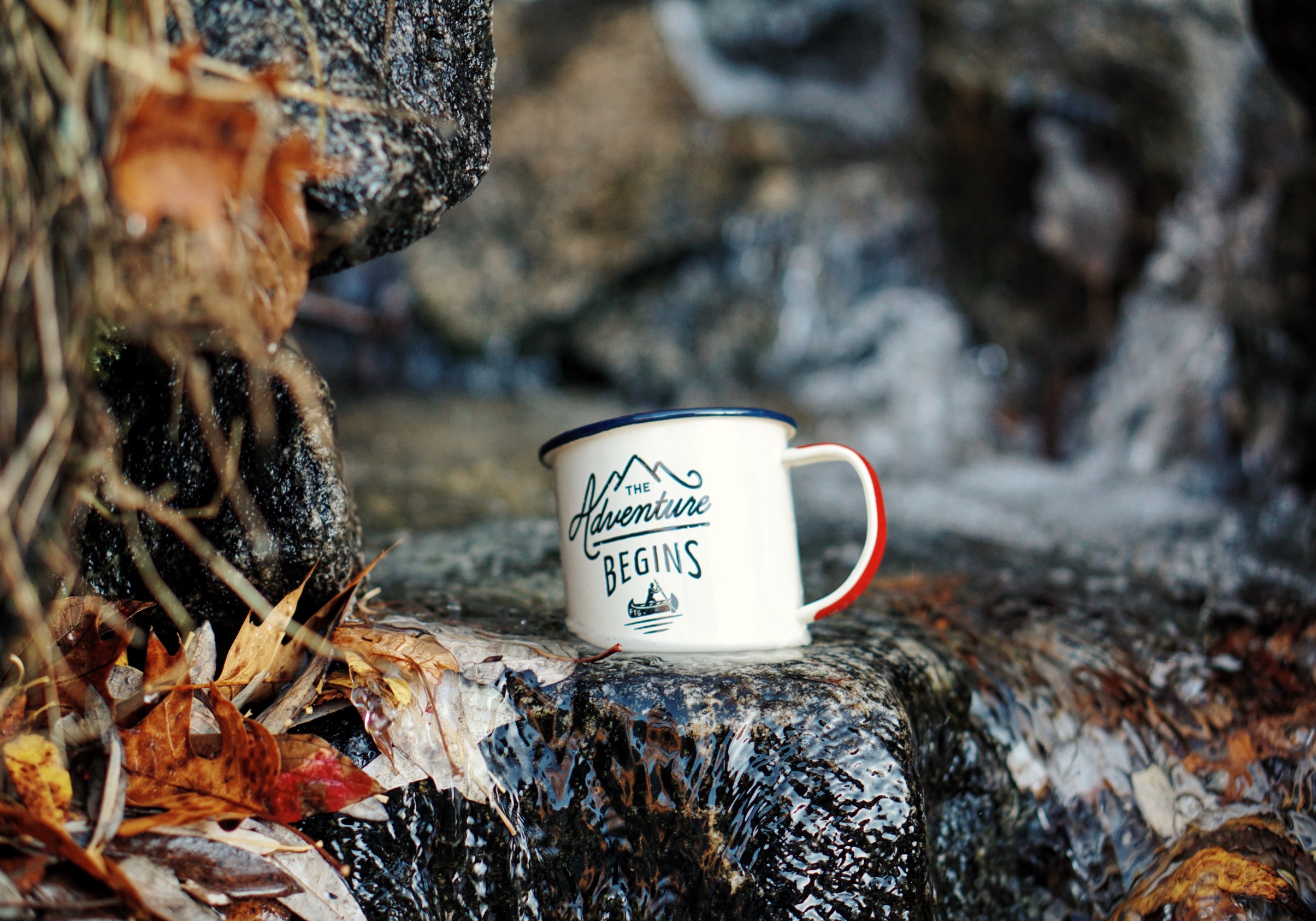 Questions/concerns
patentscope@wipo.int
Agenda
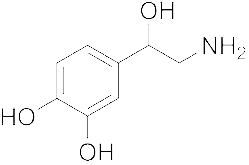 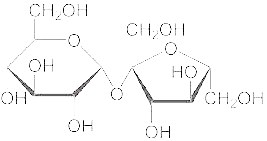 Chemical structure search

Access 
How does it work?
Q&A
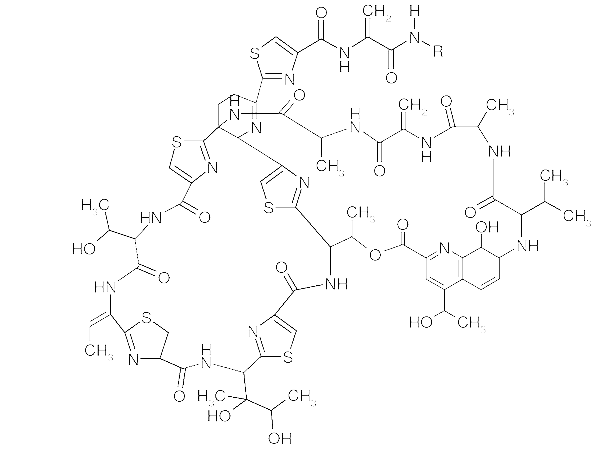 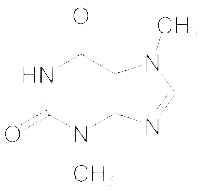 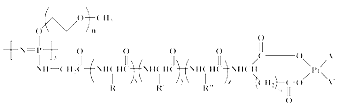 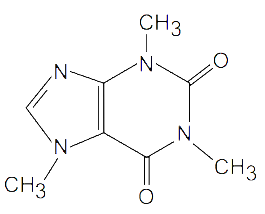 Access
Available at https://patentscope.wipo.int 

Access only with a WIPO account
Structure search - the concept
Recognize names and structures of chemical compounds in patent texts and embedded drawings
Standardize all the different representations of chemical structures into InchIkeys 
InchIkeys can be used by non chemists
Inchikeys
Definition: a short, fixed-length character signature based on a hash code of the InChI string.



Provide a precise & robust IUPAC* approved structure-derived tag for a chemical substance.

*International Union of Pure and Applied Chemistry
Example: InchI – InchIKey for aspirin
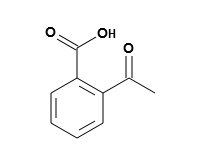 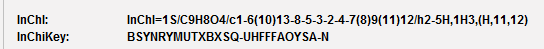 InChIKey = a fixed-length (27-character) condensed digital representation of an InChI
InChI =  is a textual identifier developed to make it easy to perform web searches for chemical structures
Scope
Works on developed exact formulas ≠ Markush structures (-R) that are chemical symbols used to indicate a collection of chemicals with similar structures.
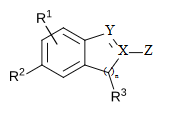 Collections
- China [1996 -2019]
- European Patent Office [1978 -2019]
- Eurasian Patent Office [1998 -2018]
- Japan [1993 -2019]
- Republic of Korea [1980 -2019]
- PCT [1979 -2019]
- Russia [1995 -2019]
- United States [1979 -2019]
IPC codes
C08LC09BC09CC09DC09JC09KC10HC10LC10MC10NC11DC12CC12HC12MC12NC12PC12QC13BC13KC14CC23CC25BC40BH05BG01NG03C
A01NA01PA23JA61KA61LA61PA61QB01JB01SC01BC01CC01DC01FC01GC06BC07BC07CC07DC07FC07HC07JC07KC08FC08GC08JC08K
Fields
Title
Abstract
Description
Claim
Limitations
Long automated procedures, no supervision

Will not recognize 100%! Same drawbacks as the OCR

Depends on OCR quality for PCT applications

Does not work with simple formulas such H2O

Not all collections and related languages
[Speaker Notes: Simple formulae like H2O are not captured to avoid information overload (and they can be searched by keywords).]
Why is it useful?
Terms such as “aspirin”, “paracetamol” not always used in patent documents

Many ways of representing formulas 

Expansion of searches
How does it work?
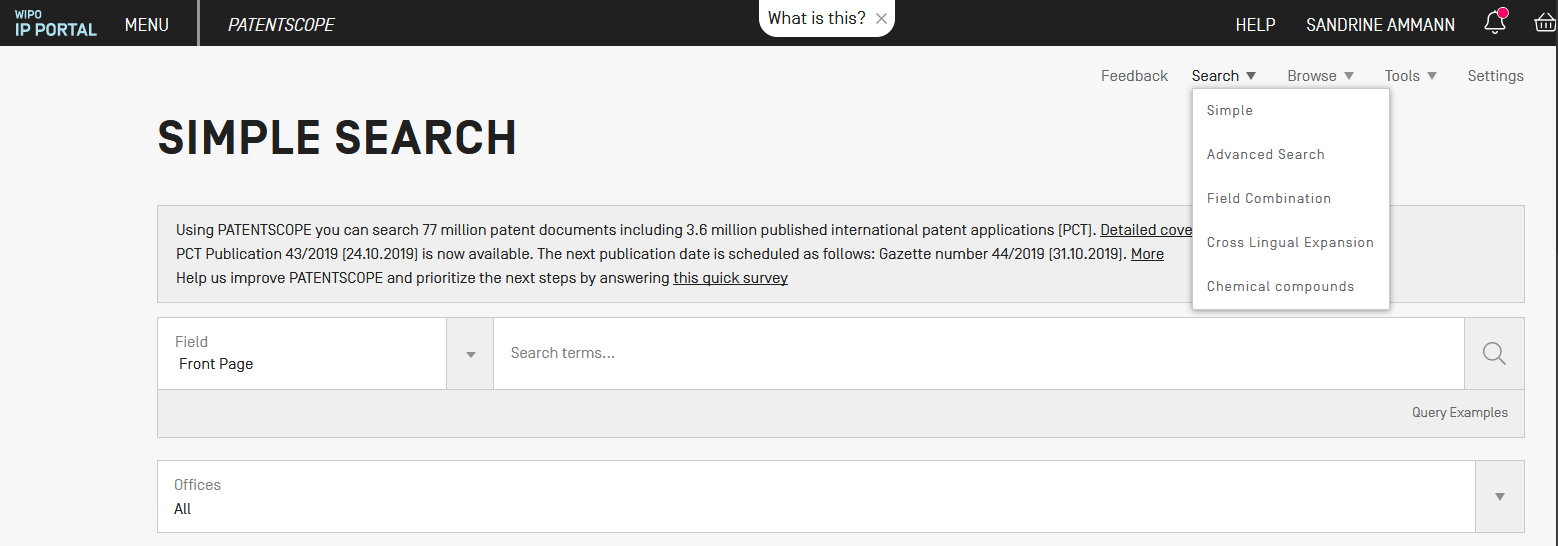 4 options
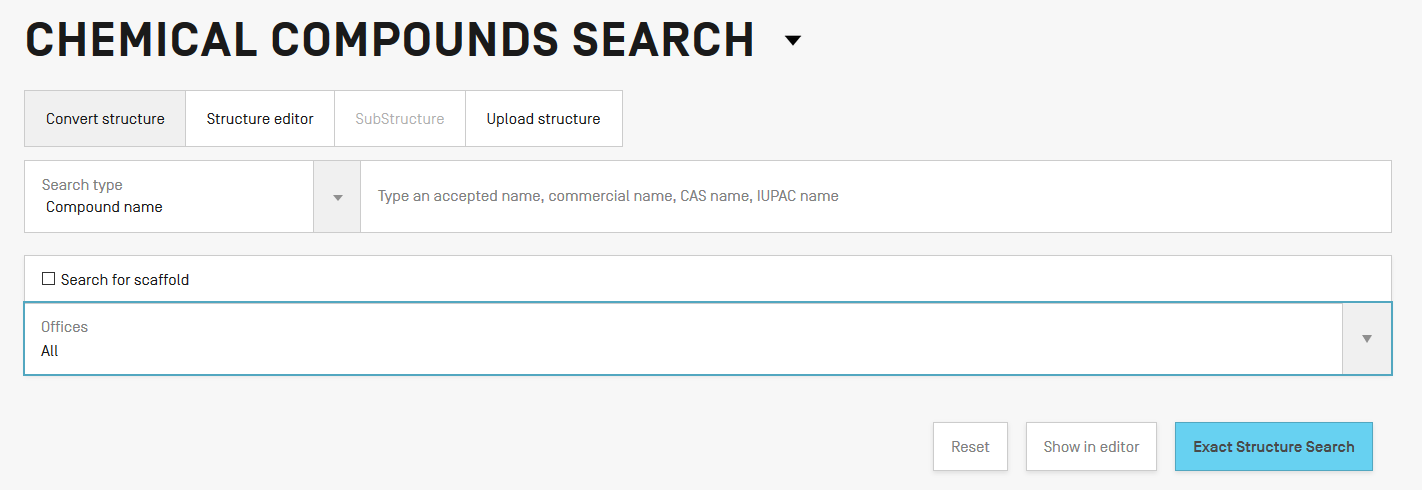 Scaffold
Basic skeleton of a molecule to which further groups and moieties are attached

Secondary information is ignored
Upload a structure
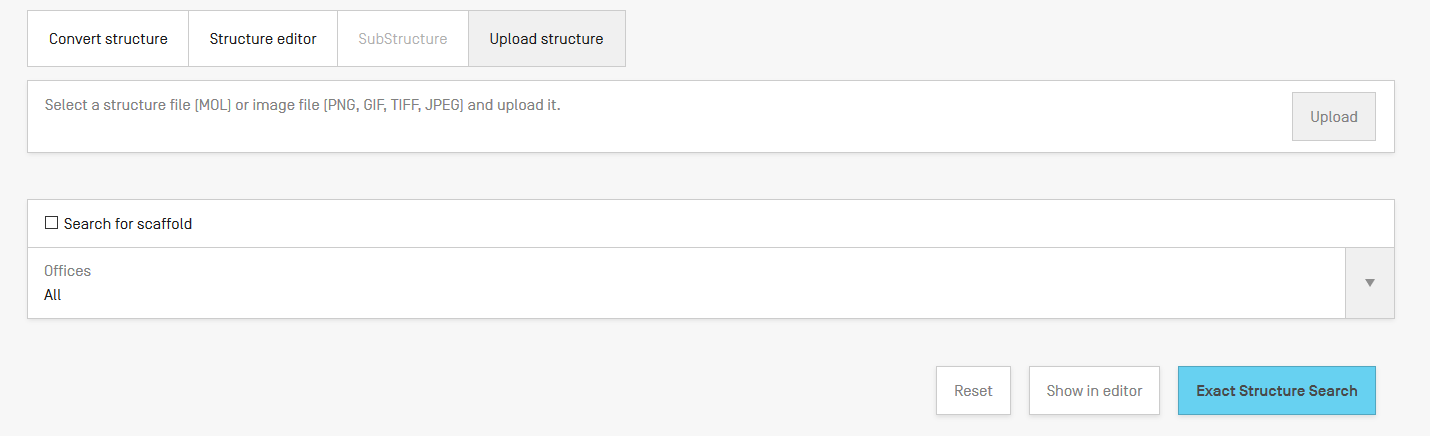 Example
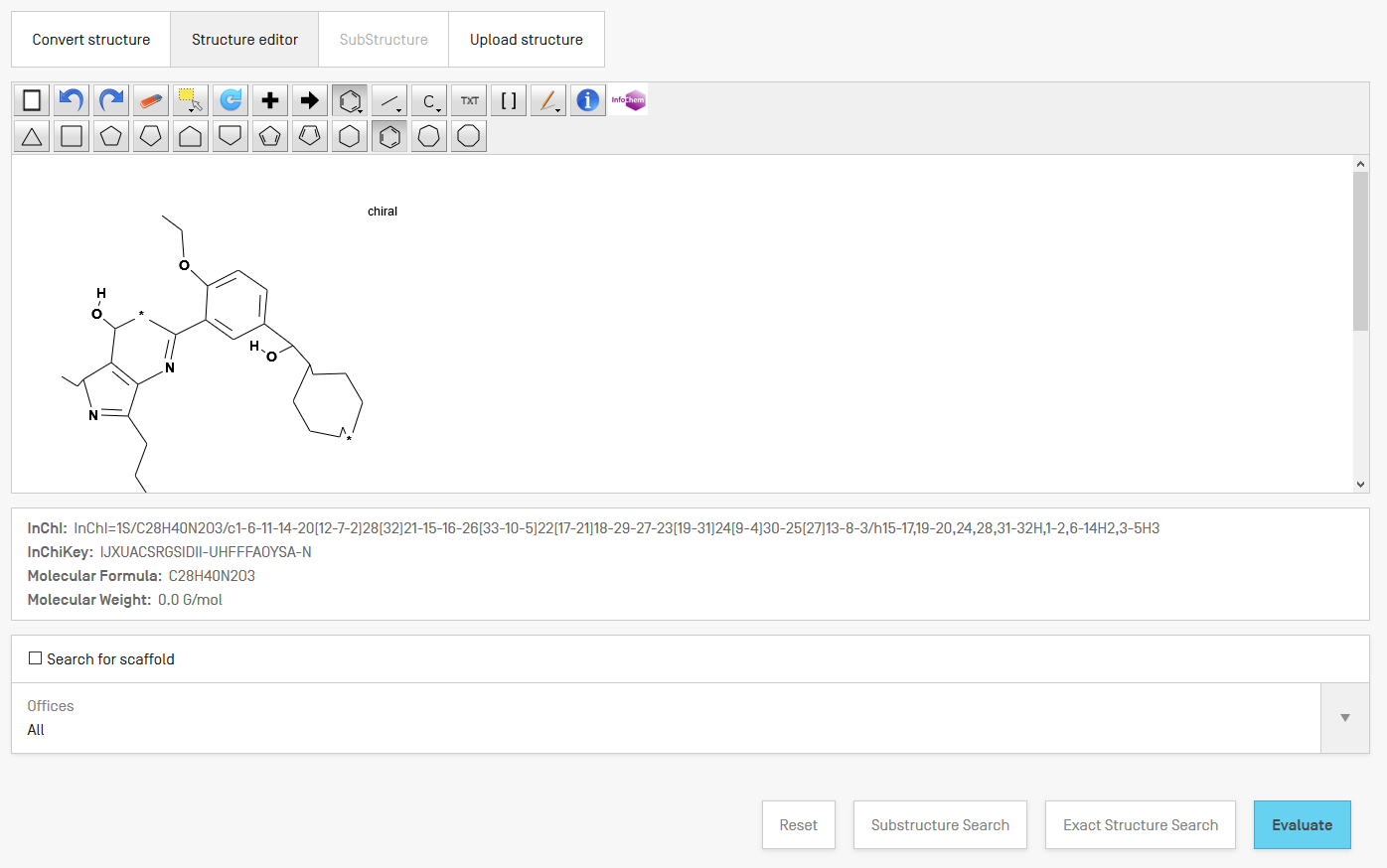 Structure editor
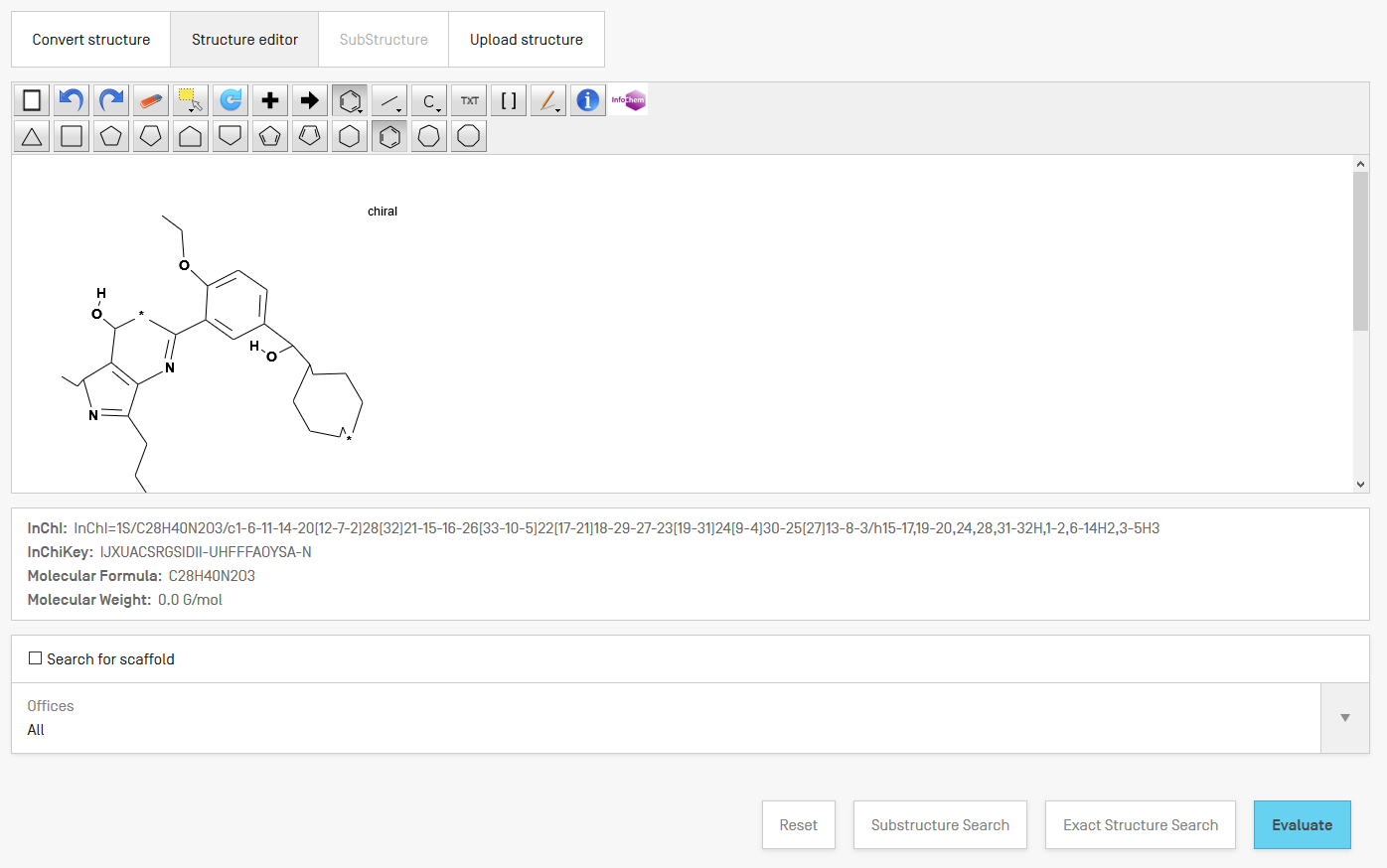 Convert a structure
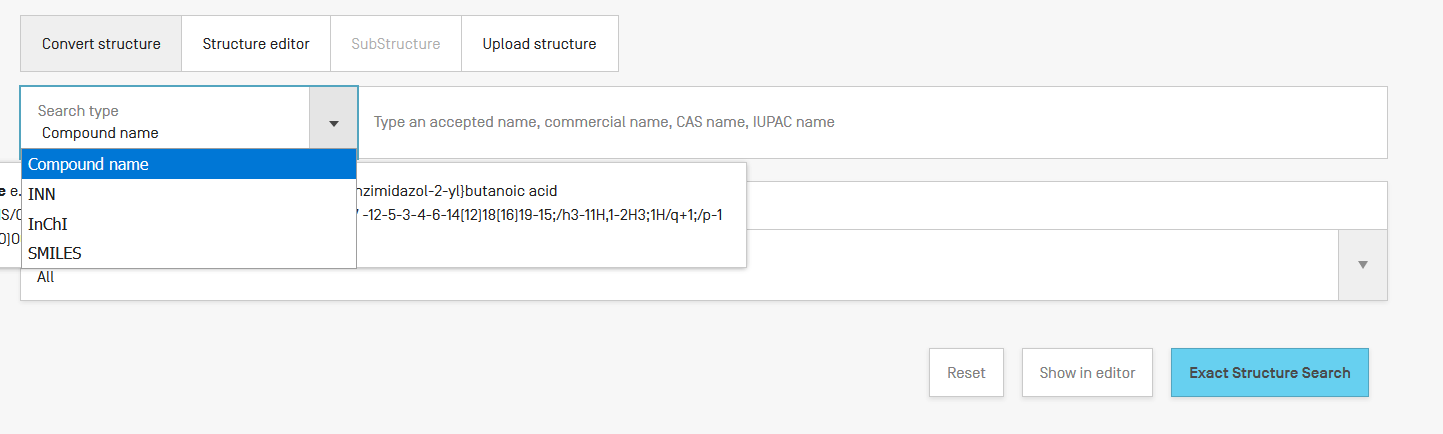 Search by CAS number
CAS83-88-5
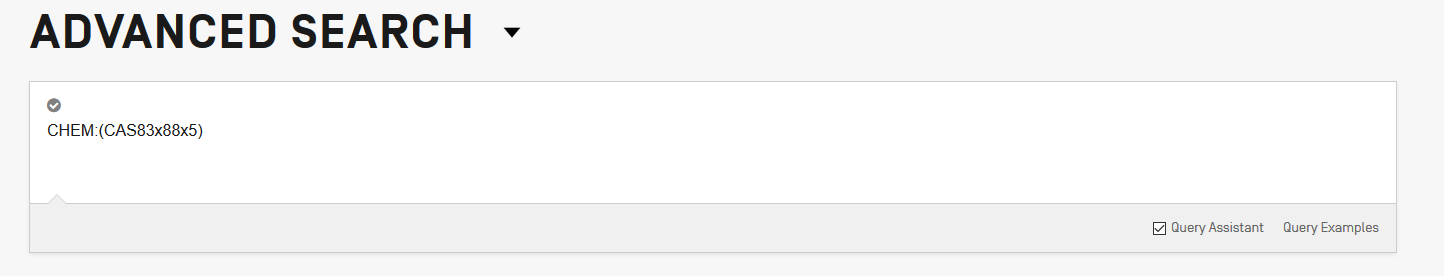 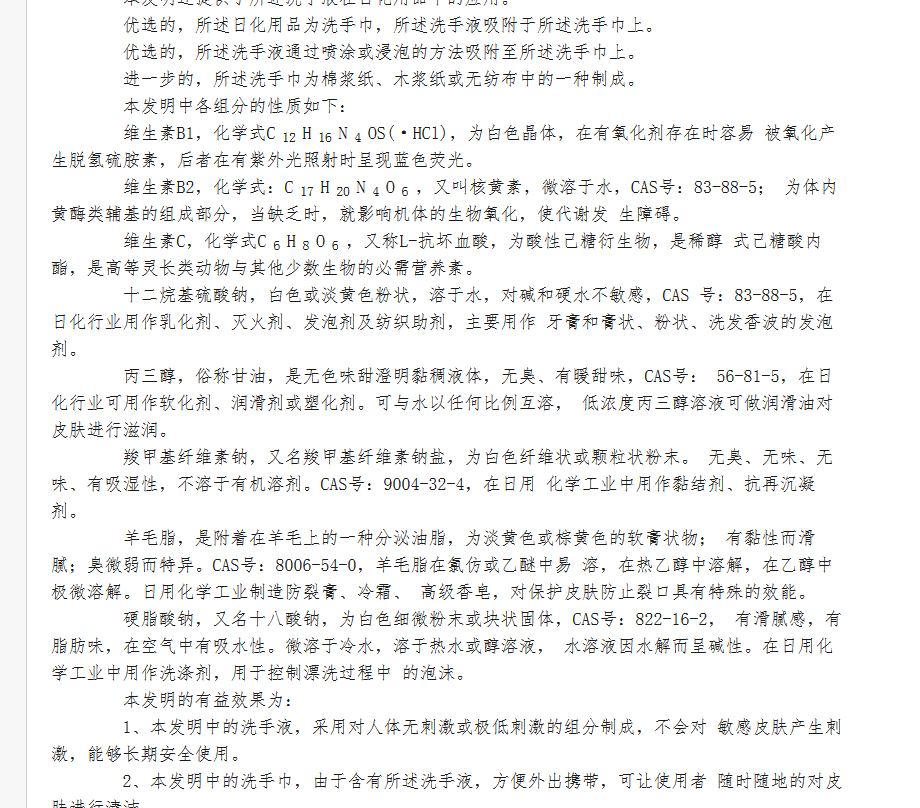 Convert structure: ex.: aspirin
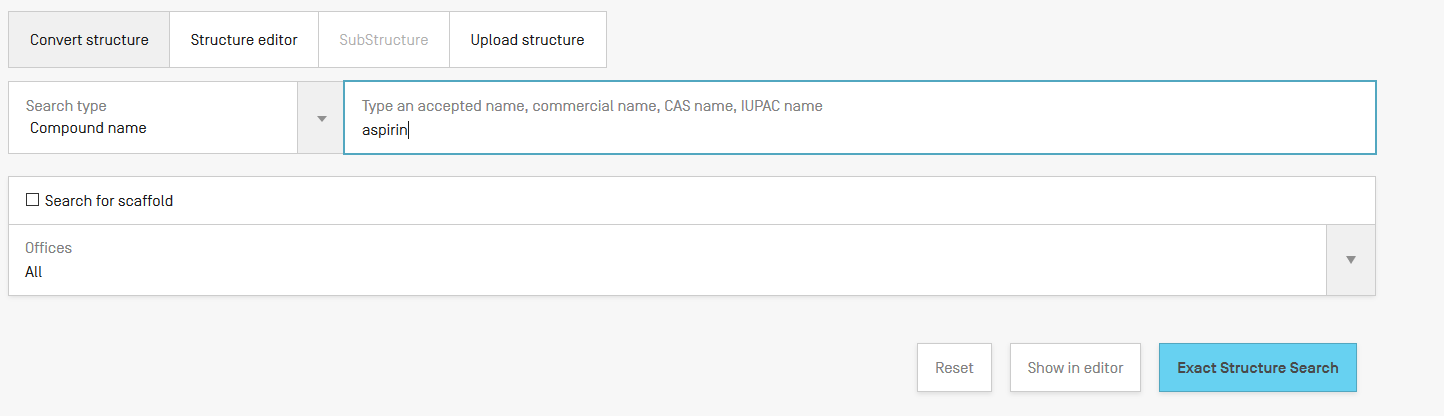 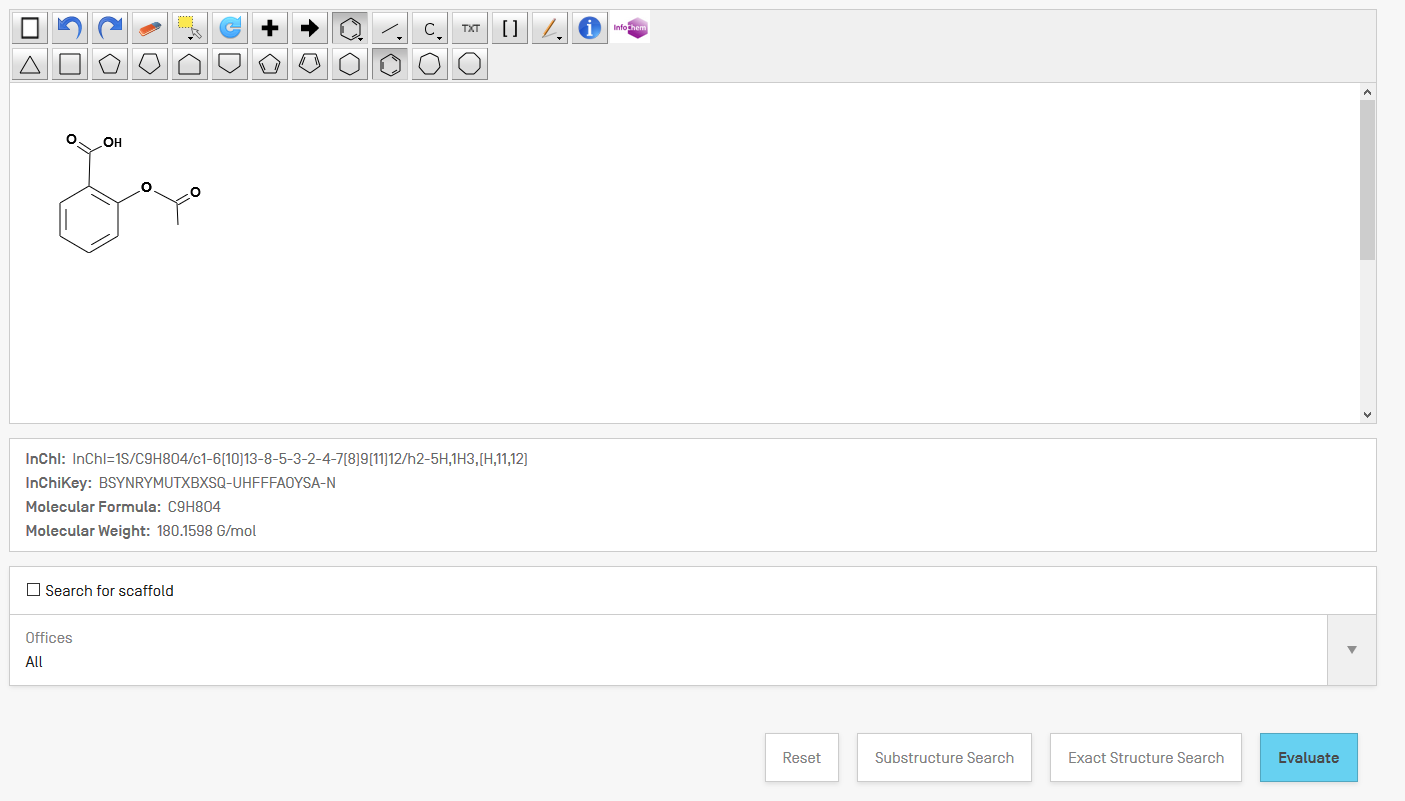 Results
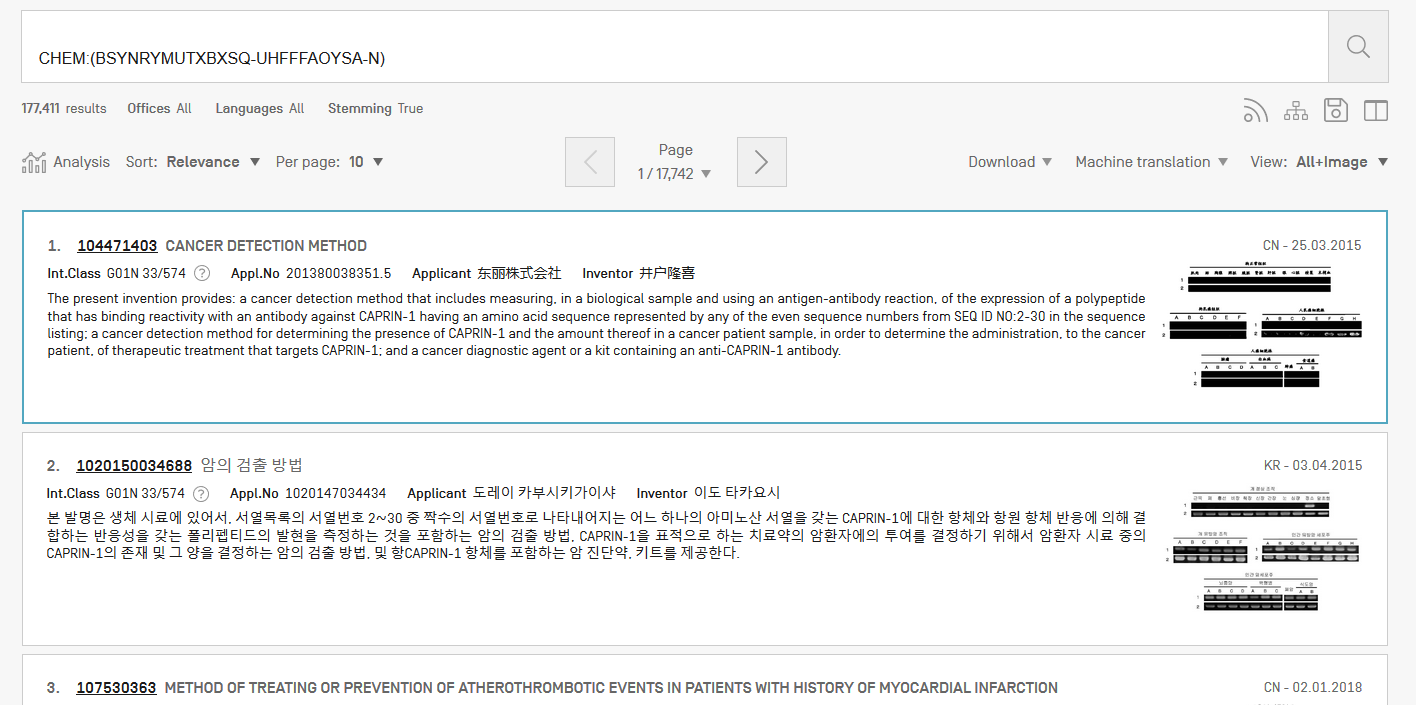 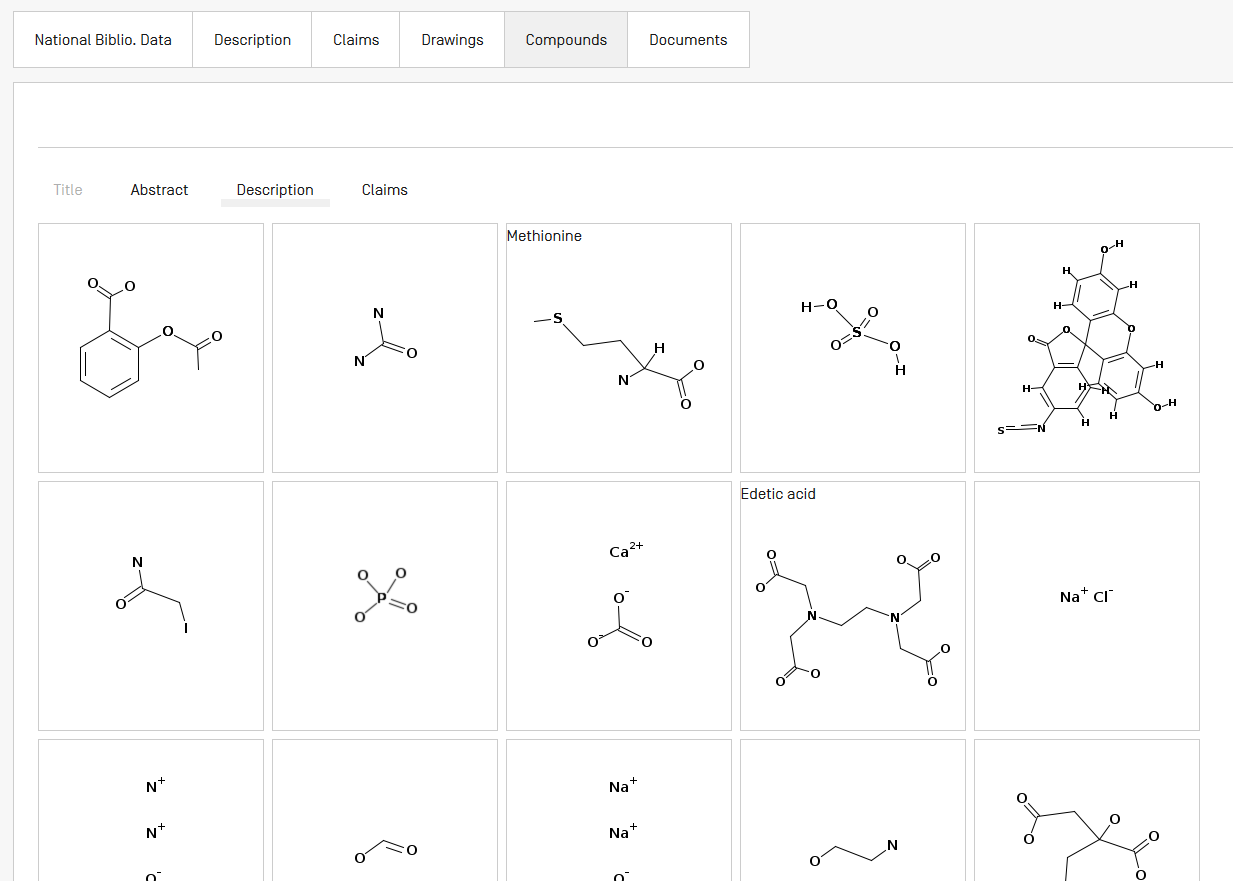 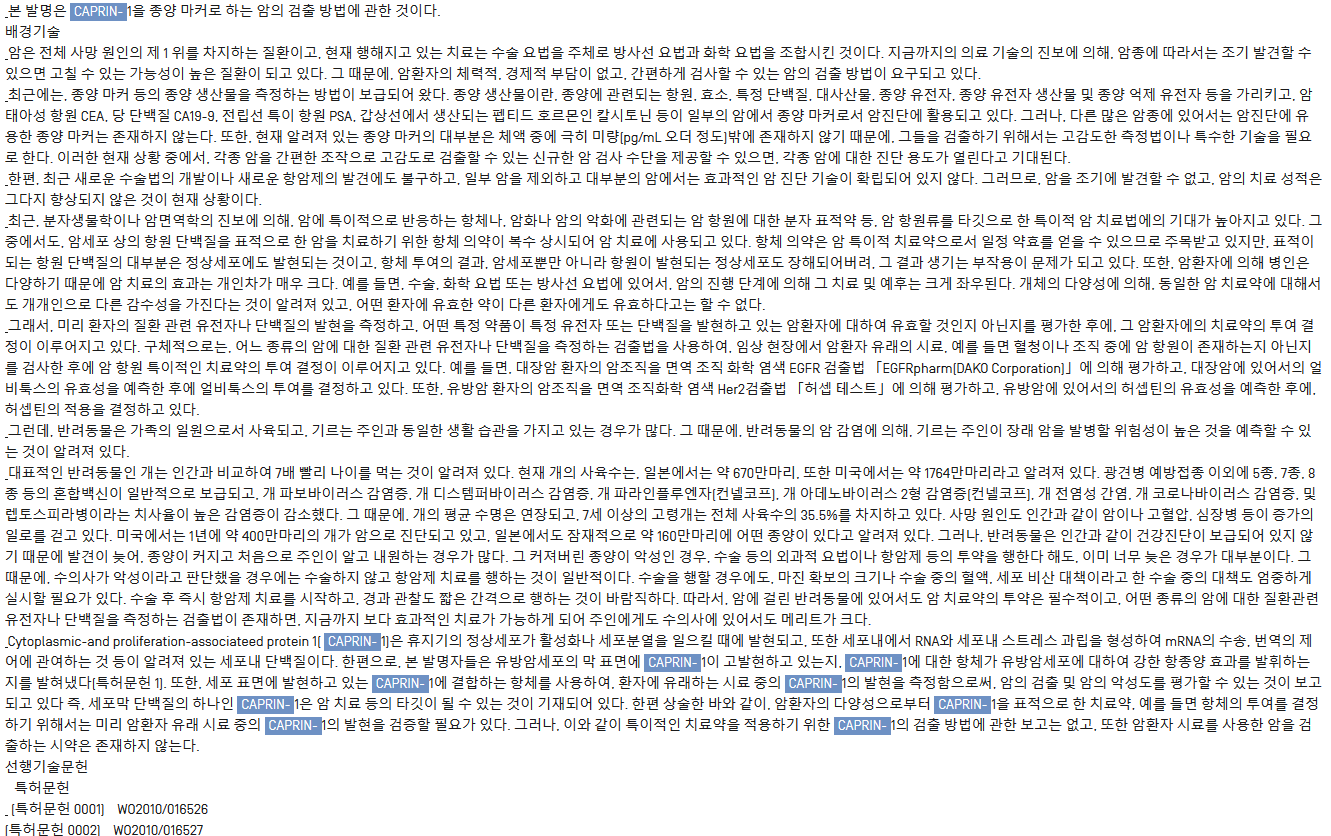 Analysis
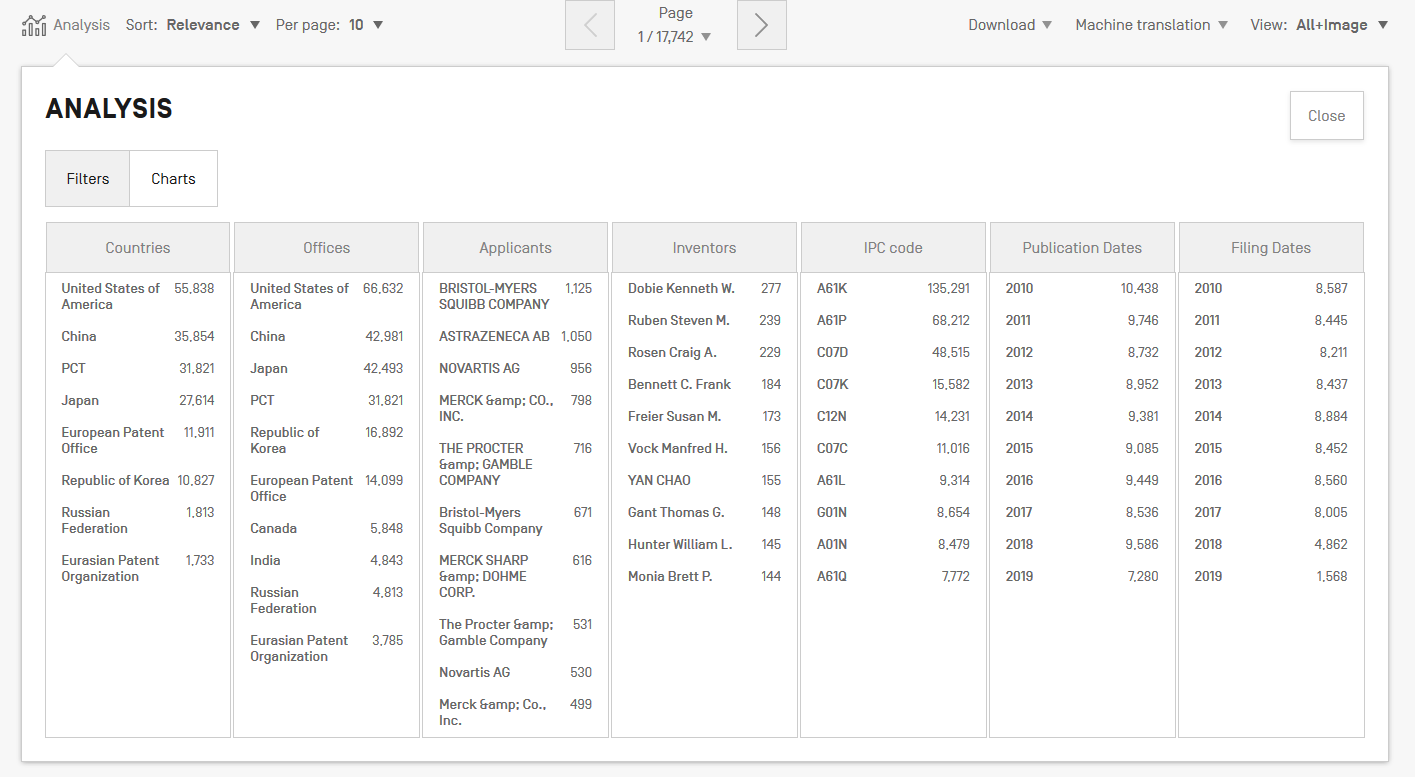 Combine with applicant
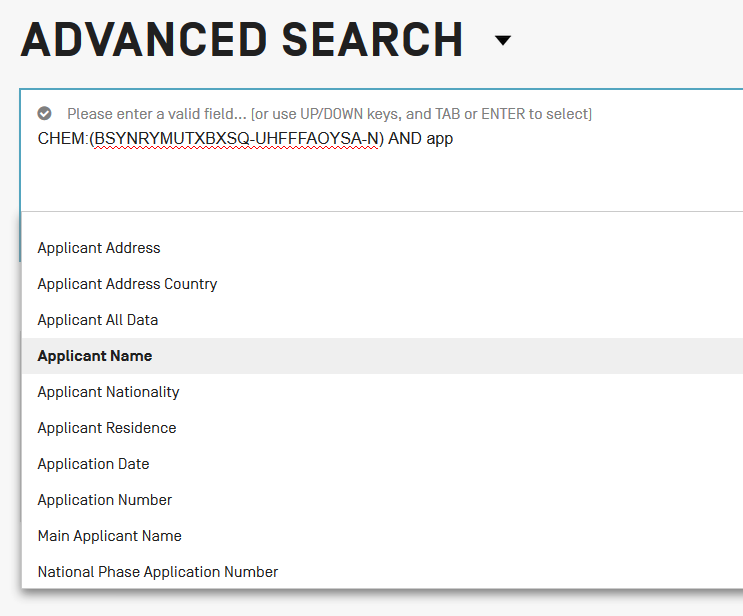 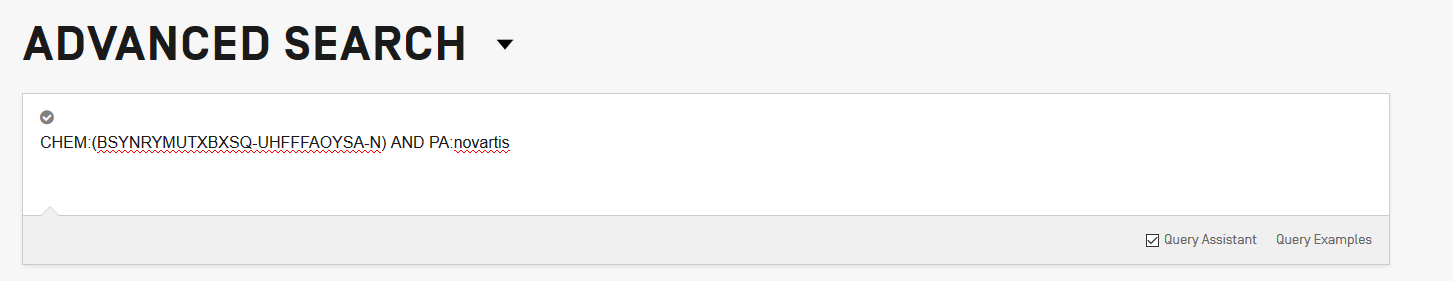 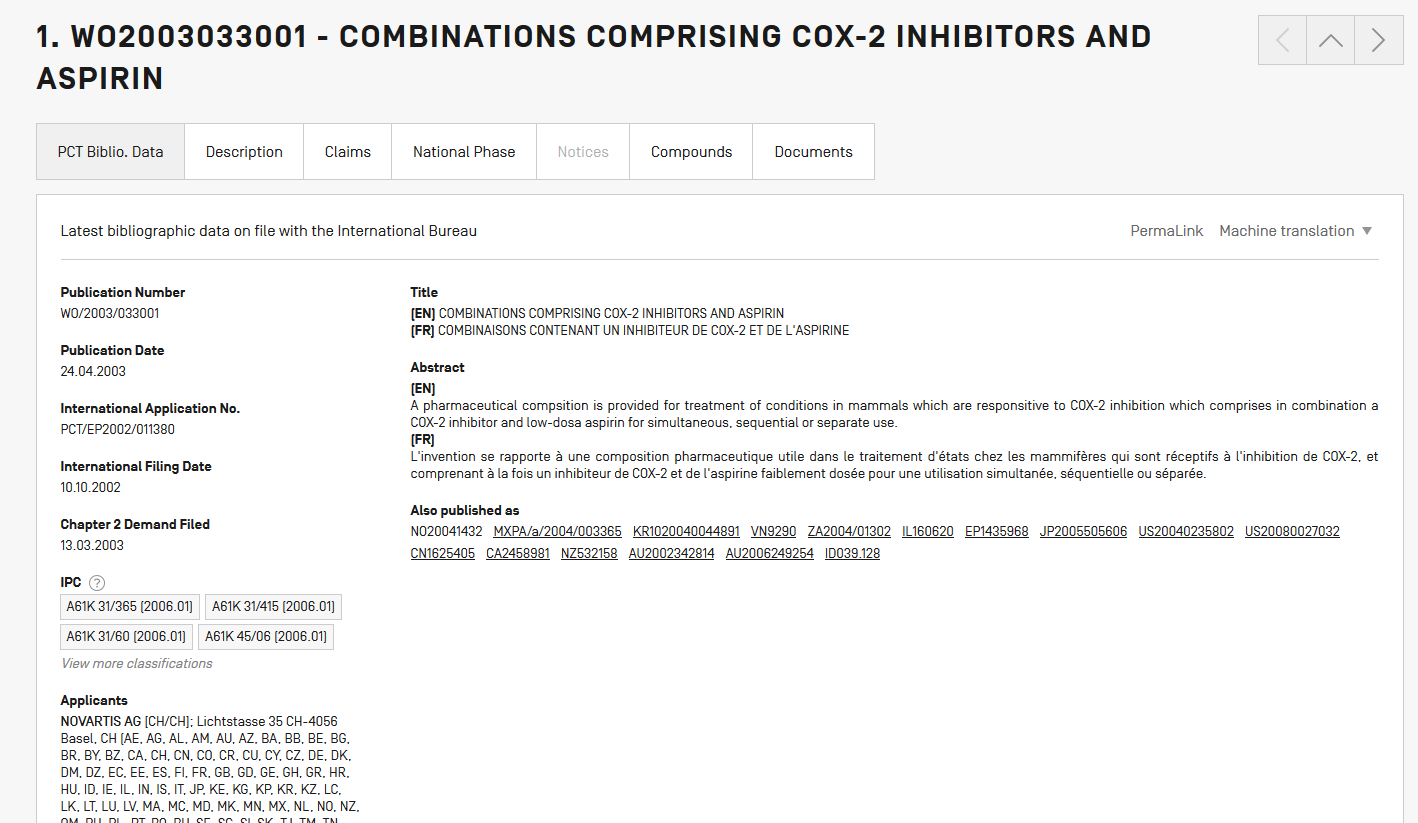 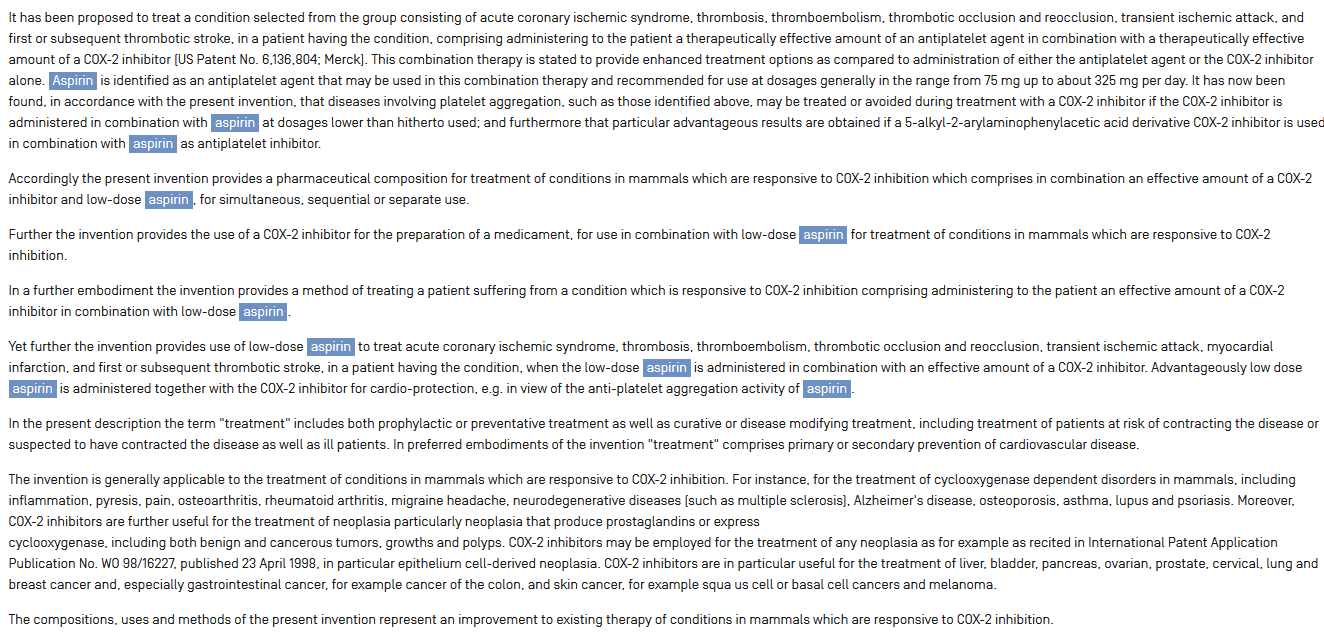 Combine with a country
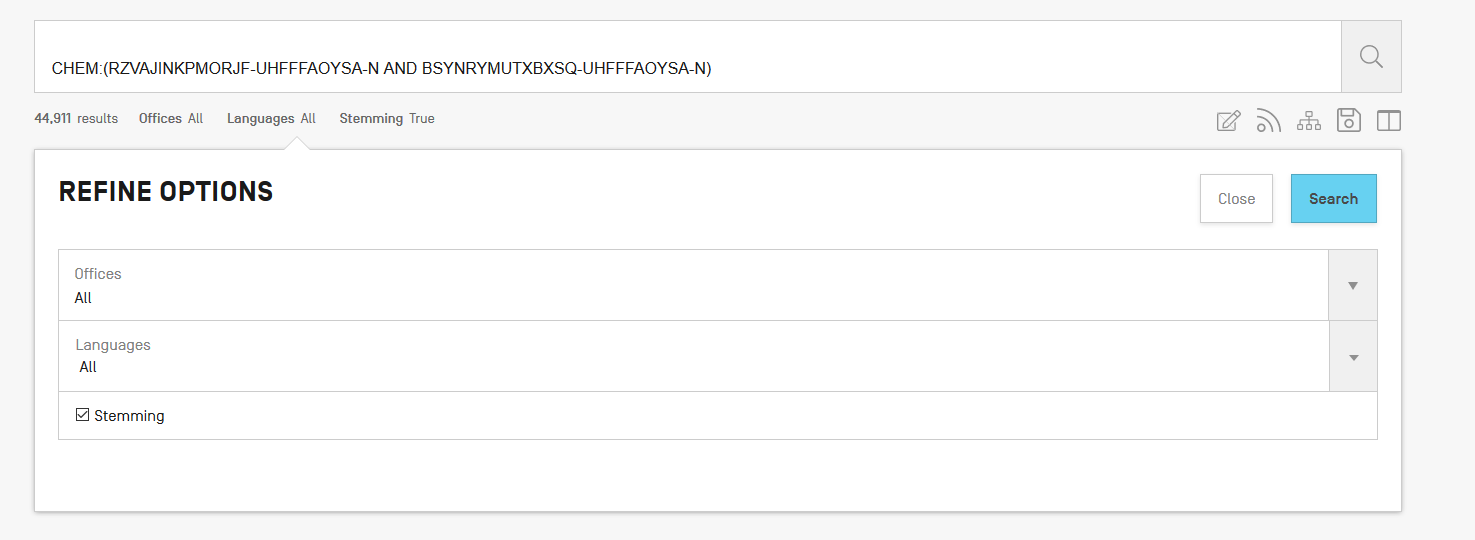 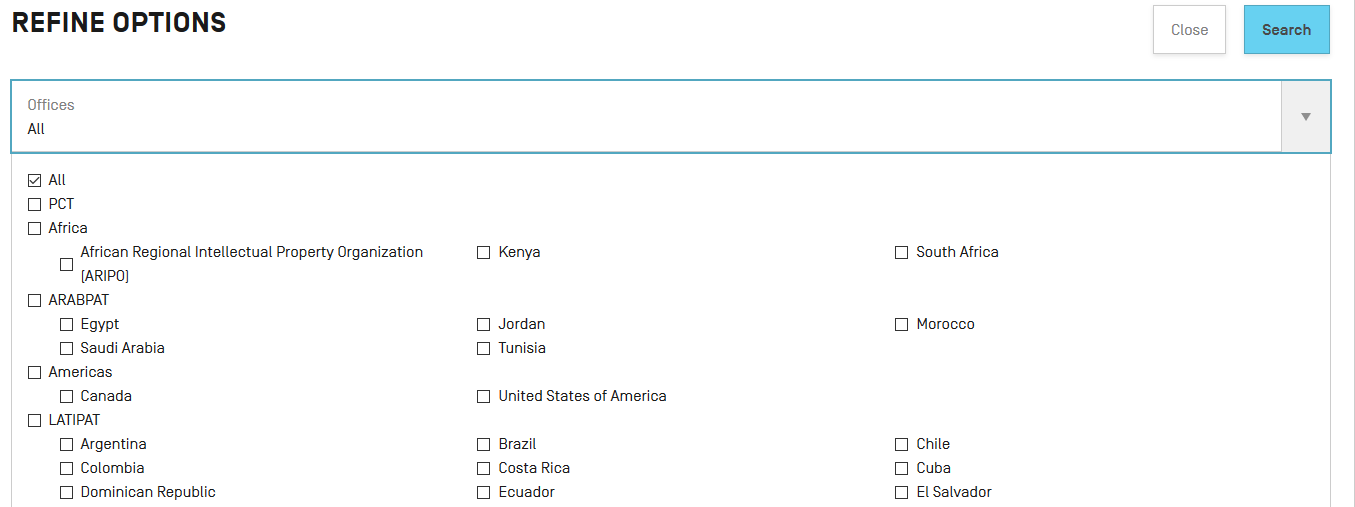 Combine 2 compounds
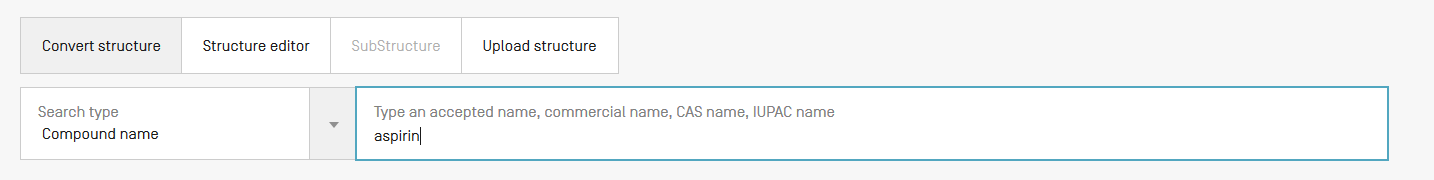 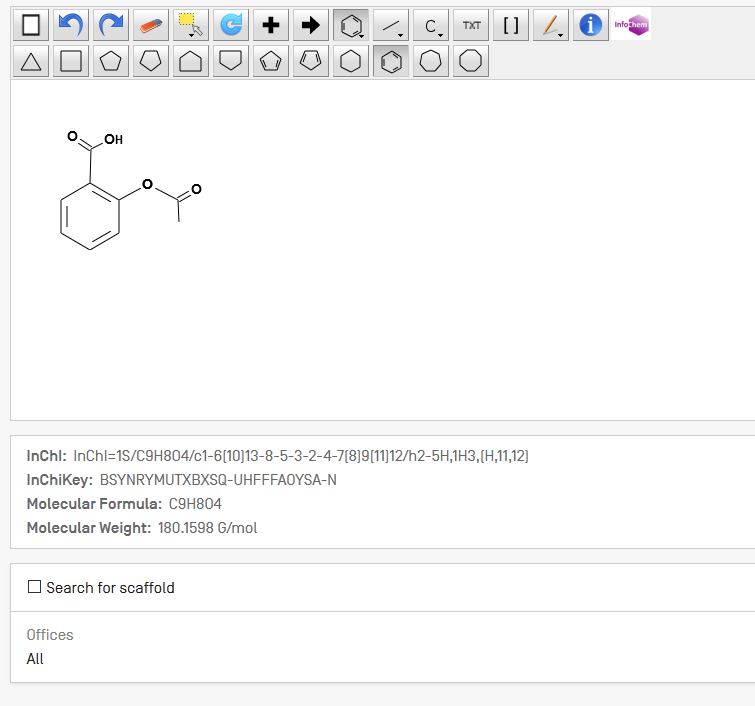 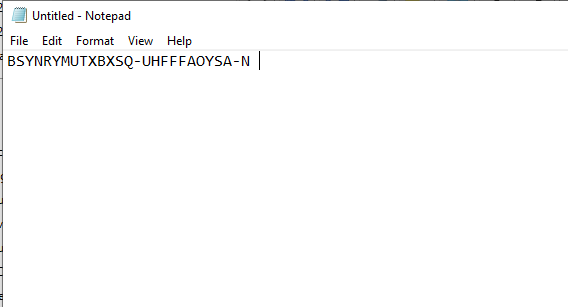 [Speaker Notes: I will now show you how to use the system with the example of theobromine.

The IUPAC name of theobromine is 3,7 dimethyl  1H purine 2,6 dione. It can be found in dark chocolate and is responsible for it’s bitter taste.]
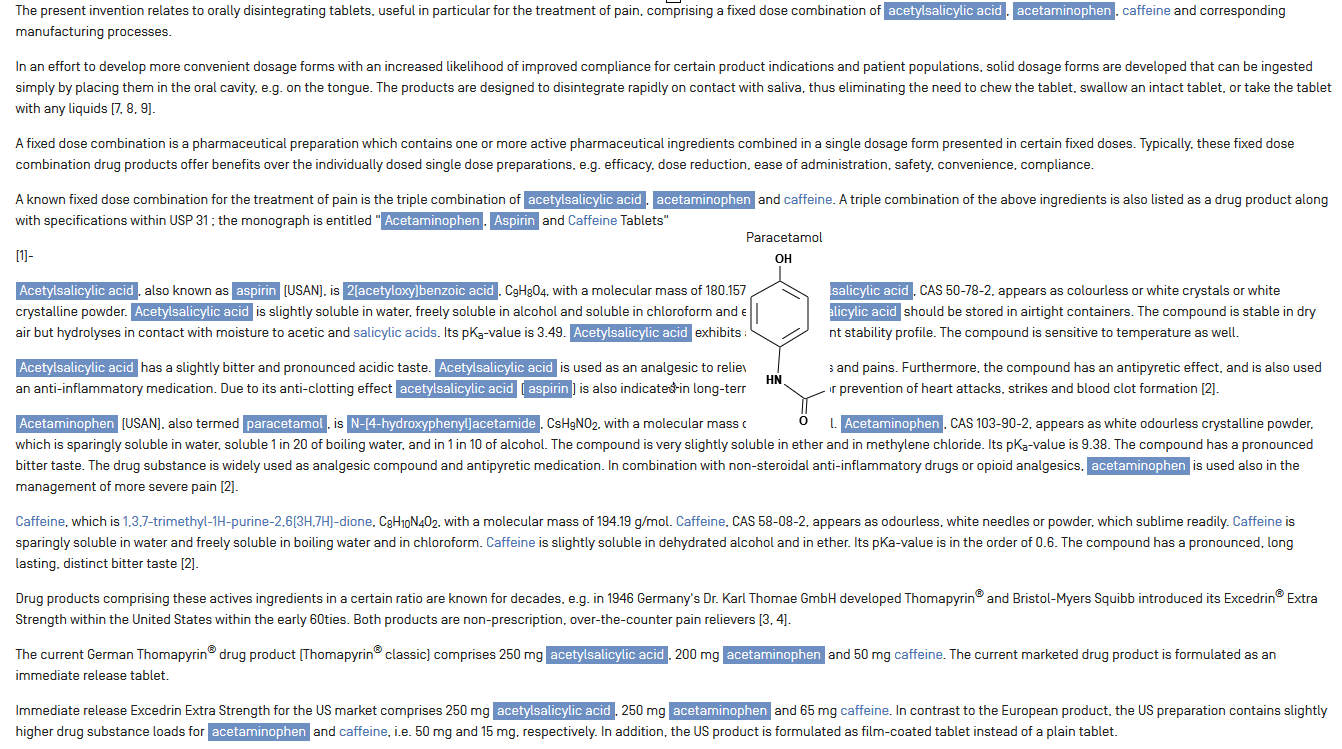 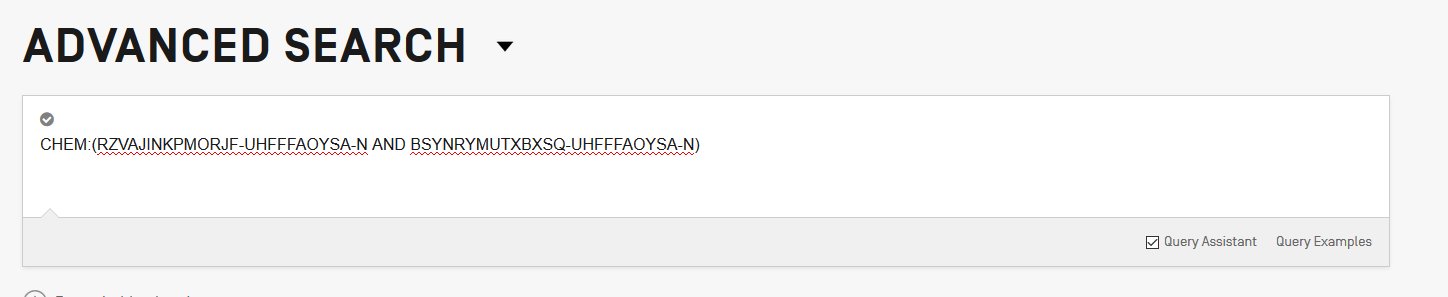 Example formula searching
4-(3-chloro-2-fluoroanilino)-7-methoxy-6-((1-(N-methylcarbamoylmethyl)piperidin-4-yl)oxy)quinazoline
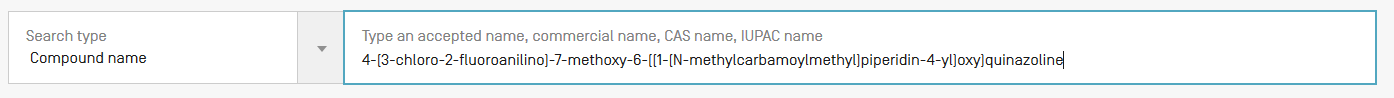 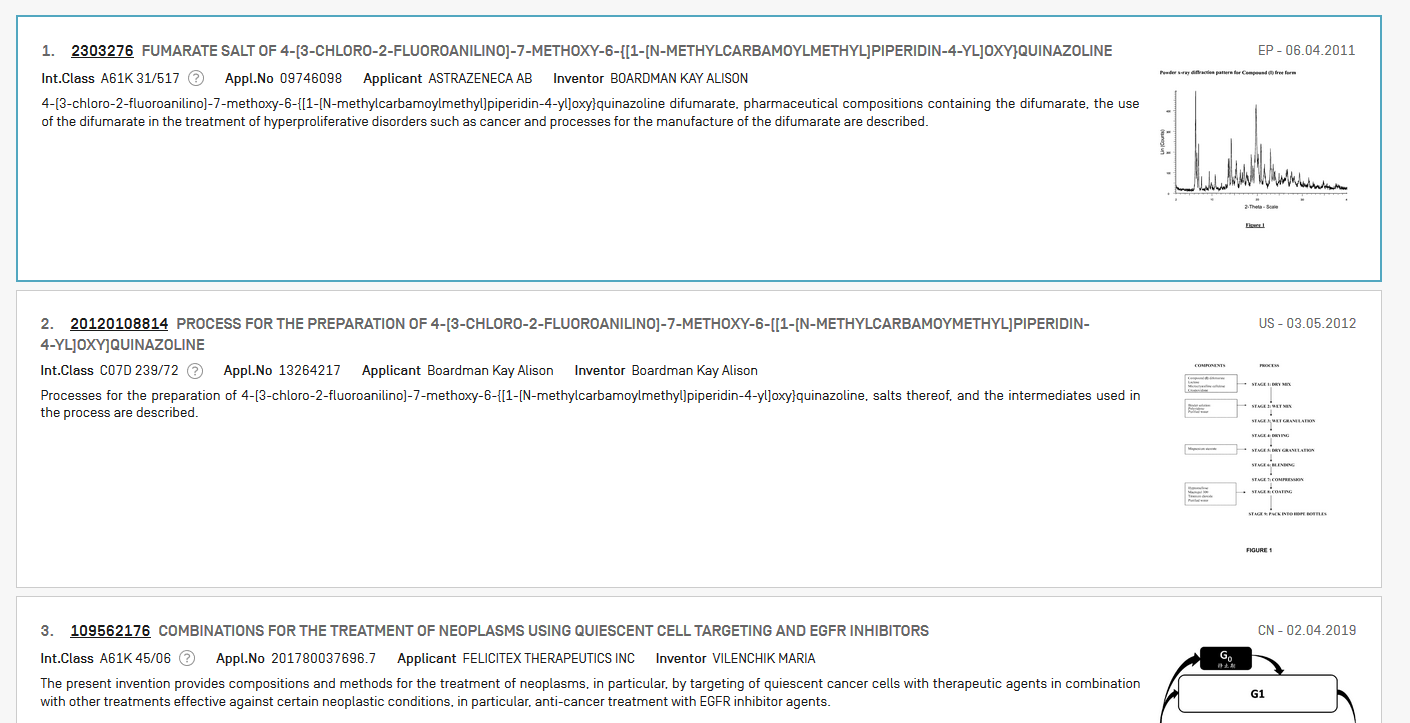 Example: Ritonavir
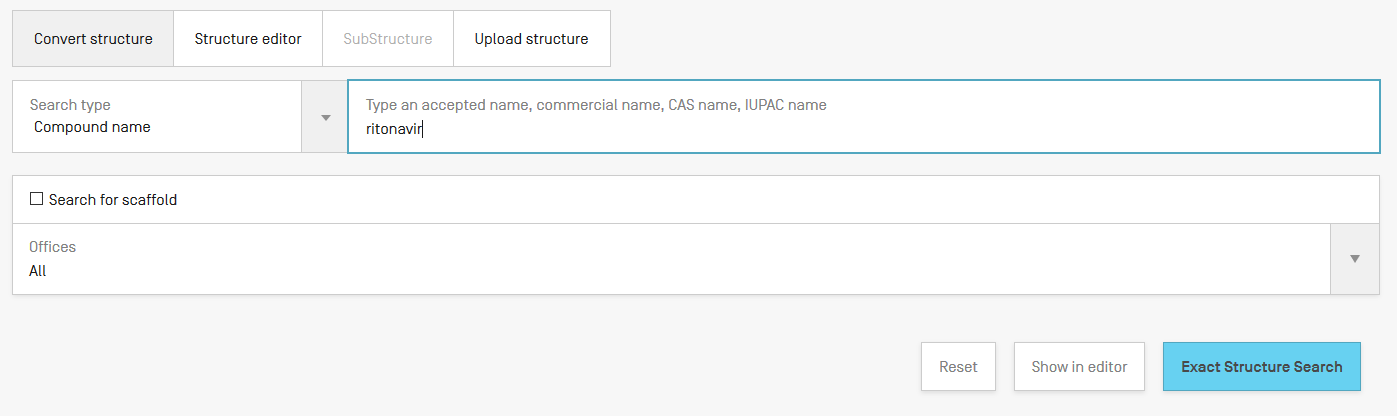 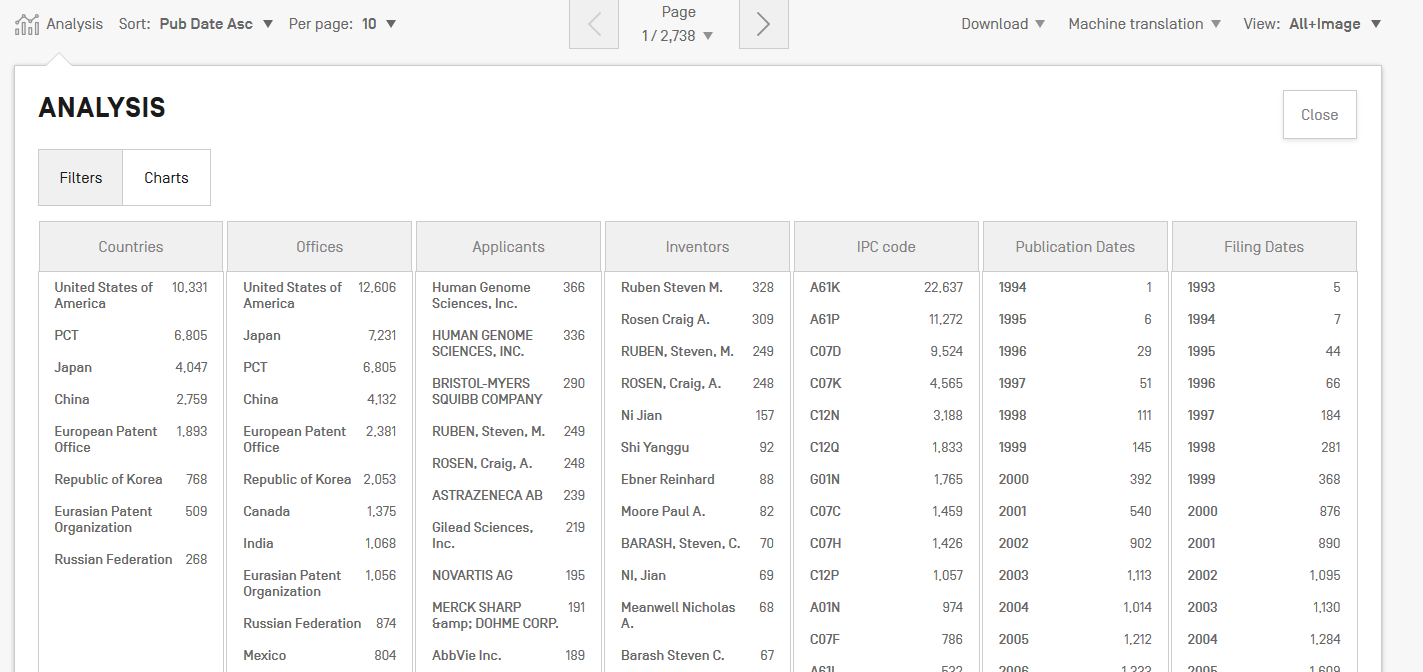 Patent landscape Report on Ritonavir-
Ritonavir is an antiretroviral drug from the protease inhibitor class used to treat HIV infection and AIDS. Ritonavir is included in the WHO Model List of Essential Medicines (EML)1. 

The originator company is Abbott Laboratories, which markets Ritonavir under the brand name Norvir, or in combination with the protease inhibitor Lopinavir, as Kaletra or Aluvia. The U.S. Food and Drug Administration (FDA) approved the drug in March 1996 for oral solution and in June 1999 for capsules. 


http://www.wipo.int/edocs/pubdocs/en/patents/946/wipo_pub_946.pdf
Sub-structure search – the concept
Identification of elements in larger structures
[Speaker Notes: Back in October 2016, we added the chemical search tool

It’s was developed on by InfoChem

You can draw the molecule or can search by compound name, INN, Inchi, SMILES or upload a MOL of images file

Chemical annotation of PATENTSCOPE full-text documents using InfoChem’s ICANNOTATOR]
Substructure search
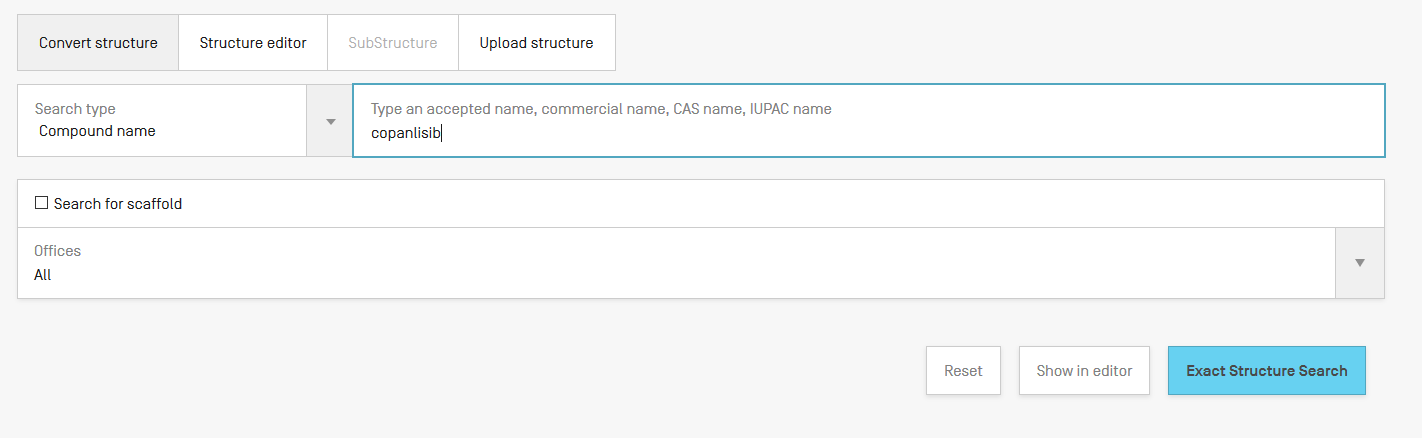 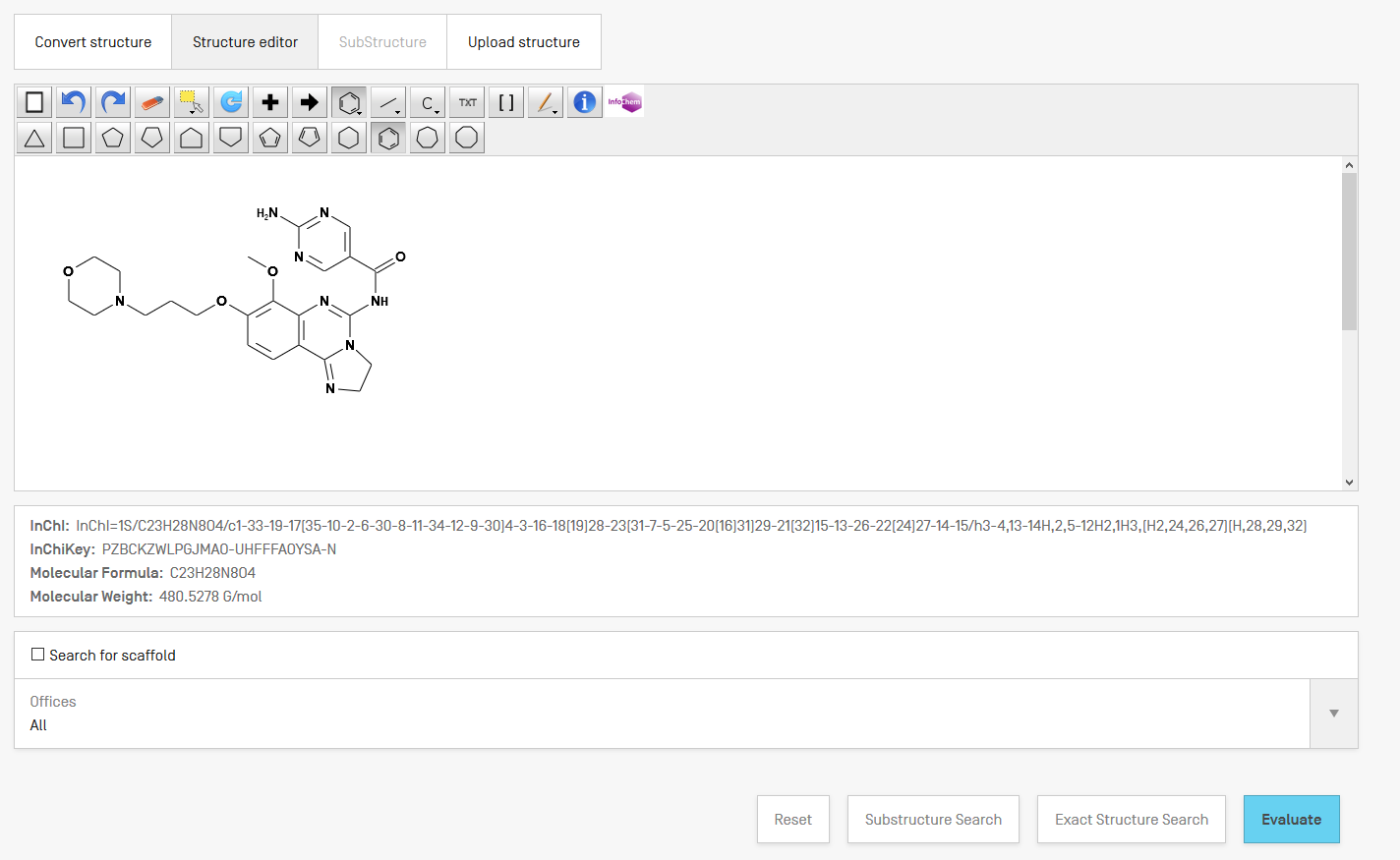 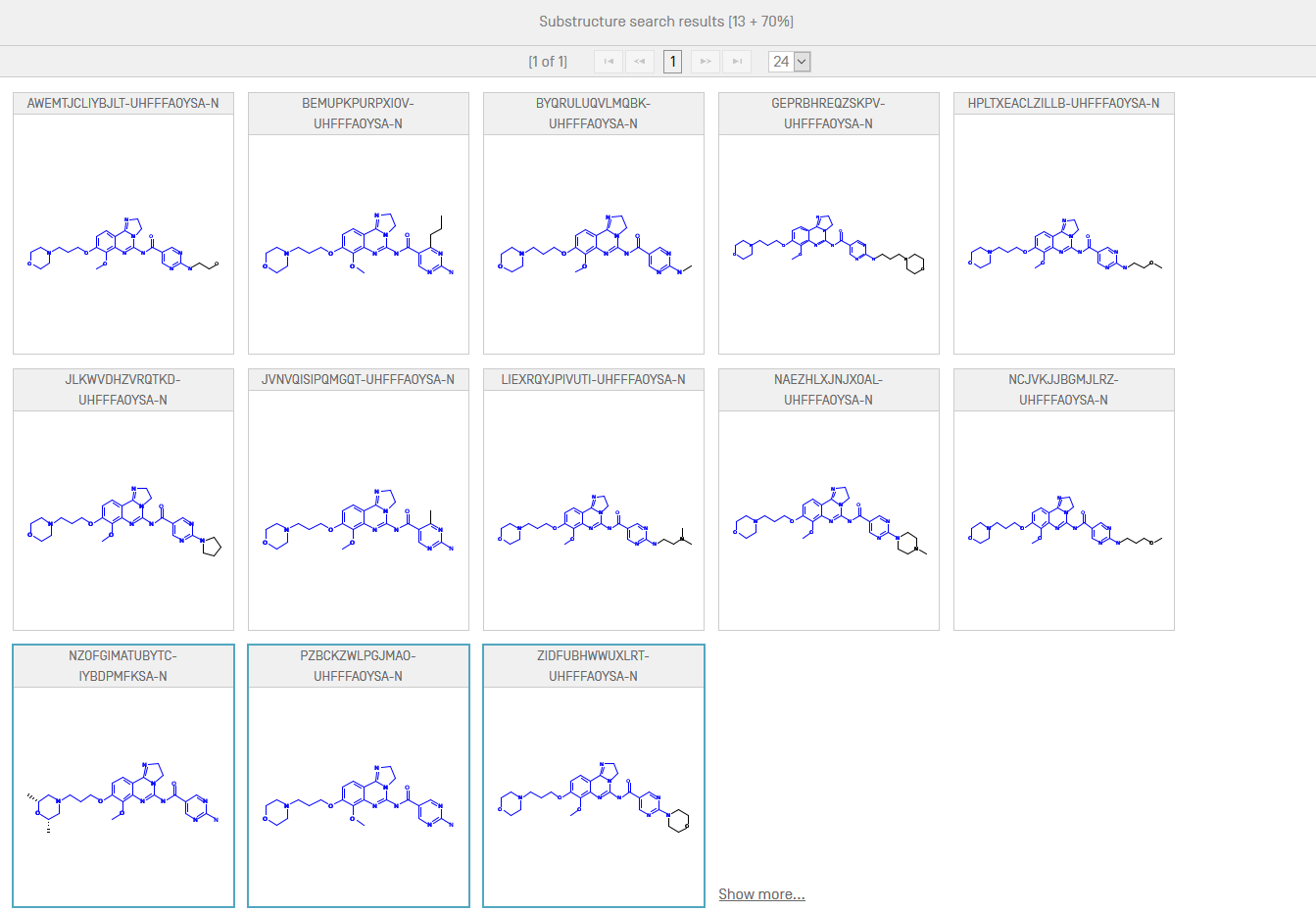 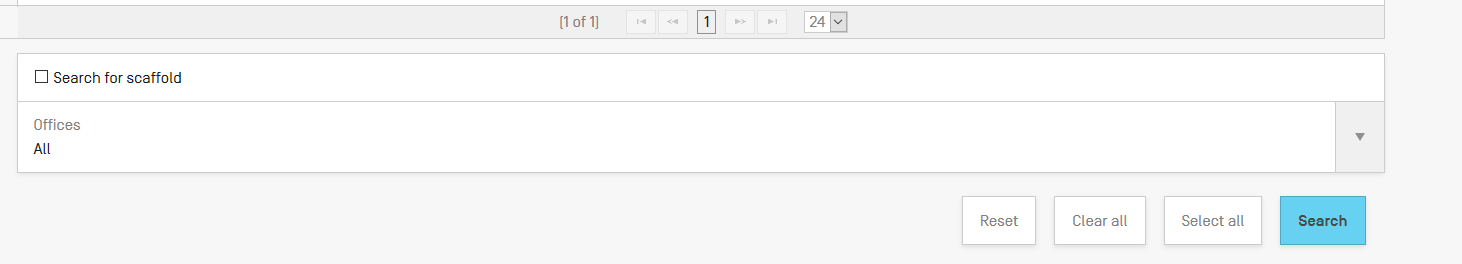 Restrict to the claims field
CHEM:( Inchikey BEFORE10000 description)
Can I search?
Stereoisomer 
Monomer
Enantiomer
CAS name
Polymer, Poly(vinyl alcohol) 
Inorganic cluster 
Metal-organic framework 
Transformable into InchI reactions 
Reaction search
DNA sequence listing
Reaction search
Future/past webinars:
wipo.int/patentscope/en/webinar
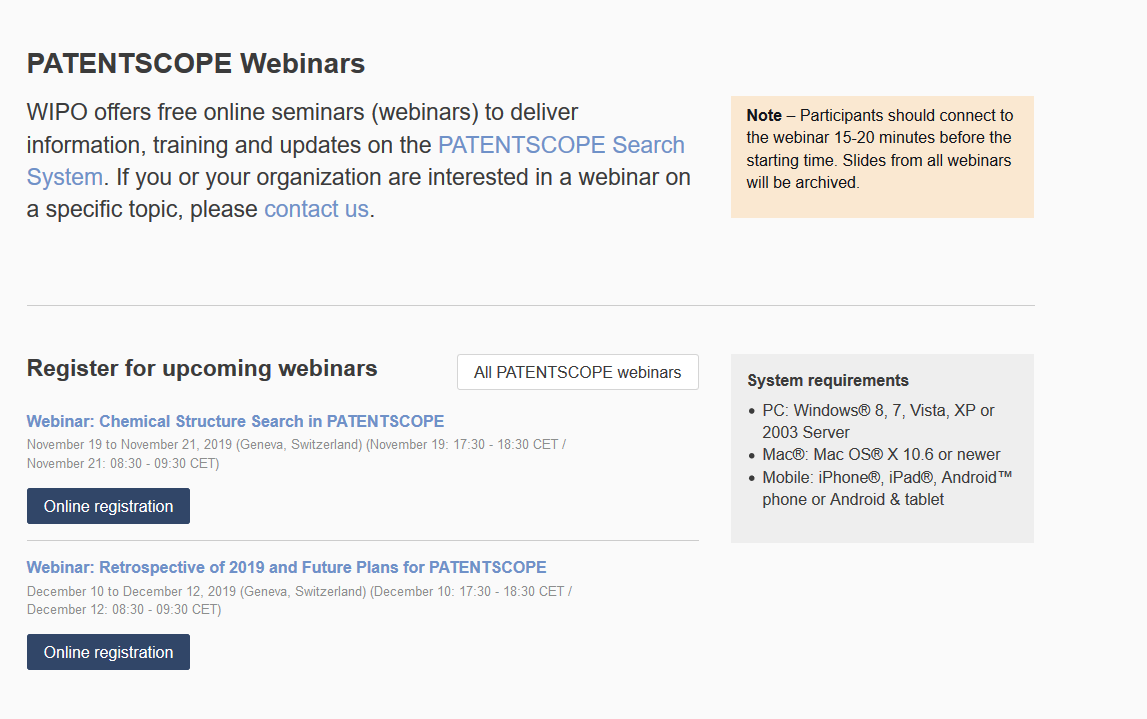 Next webinar
Retrospective of 2019 & plans for 2020

December 10 5:00 pm 
https://attendee.gotowebinar.com/rt/3849374112211650563
December 12 at 8:30 am
https://attendee.gotowebinar.com/rt/3849374112211650563
INN searches
November 29 @ 5:30pm CET

https://attendee.gotowebinar.com/register/8341279340858653197
Global Brand Database: webinar
How to read, save and share your results in the Global Brand Database

December 3 at 5:30 pm CET
https://attendee.gotowebinar.com/register/5334242575331711234
Global Design Database: webinar
An introduction

November 26 at 5:30 pm CET
https://attendee.gotowebinar.com/register/569514433922545666
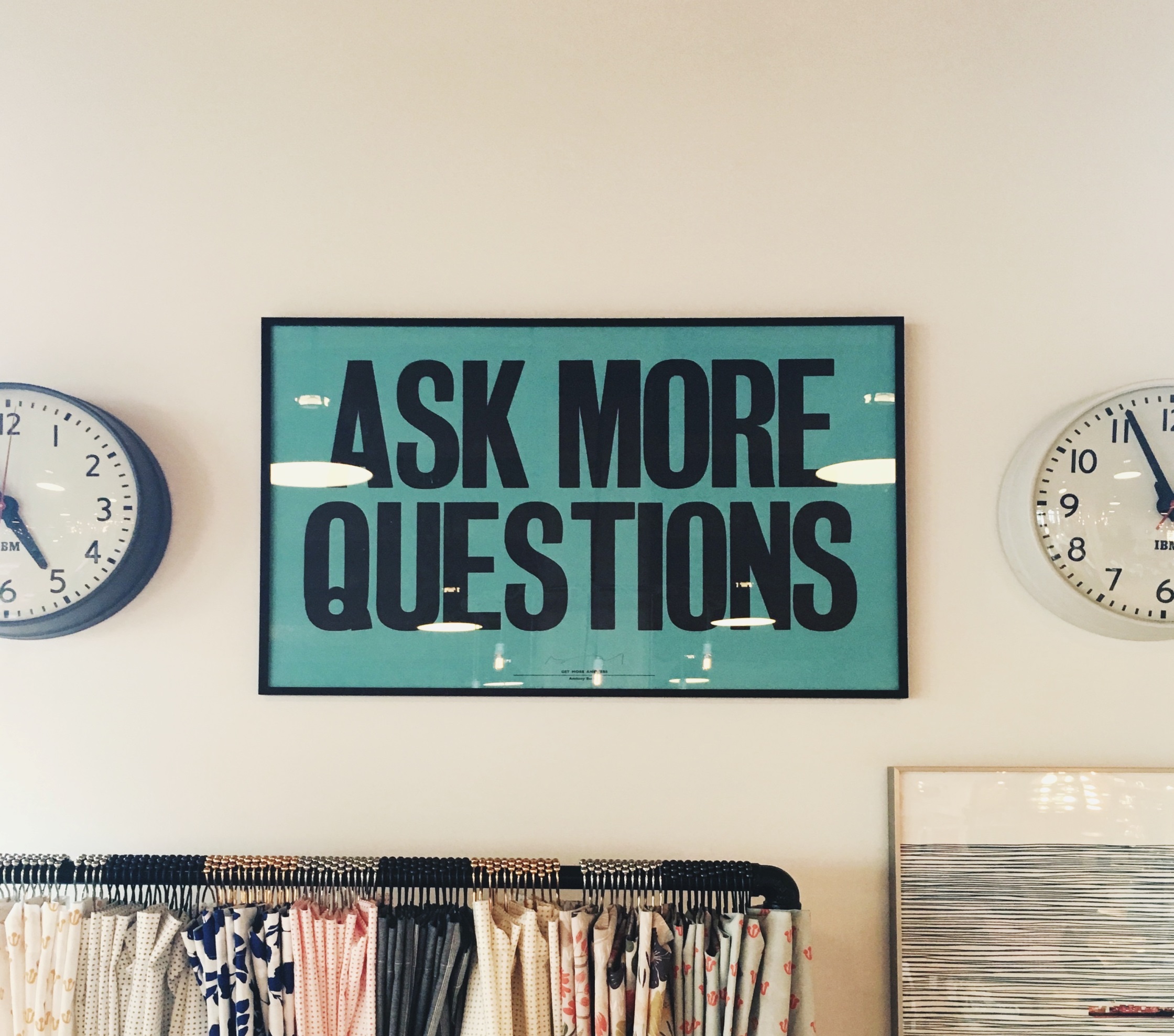 What are the document formats that can be uploaded to the "upload structure" search engine?
MOL, PNG, GIF, TIFF and JPEG

Is it possible to search for short aminoacid sequences?
No, unless you have the name such as in my example with Ritonavir

Is it possible to search on peptide sequences?
No

Is it possible to do a combination of more than one chemical structure apart from using InchI Key?
All chemical structure searches are done using InchIkeys
For new molecules are InchI keys provided by the software?
Following the general IPUC rules, our engine creates the InchIkeys.

Are these structure searches confidential ?
Yes

Does it search other than PCT
Yes, please see the list on slide 12

About the collection from other countries, I saw that Mexico is not included, but it can appear as a result from the search?
Not at the moment for chemical structure searches
Does it search in the non-patent literature?
No

How to get a WIPO account?
Click the Login button to access the page to create the account






Is there an API option for the chemical search? 
NO
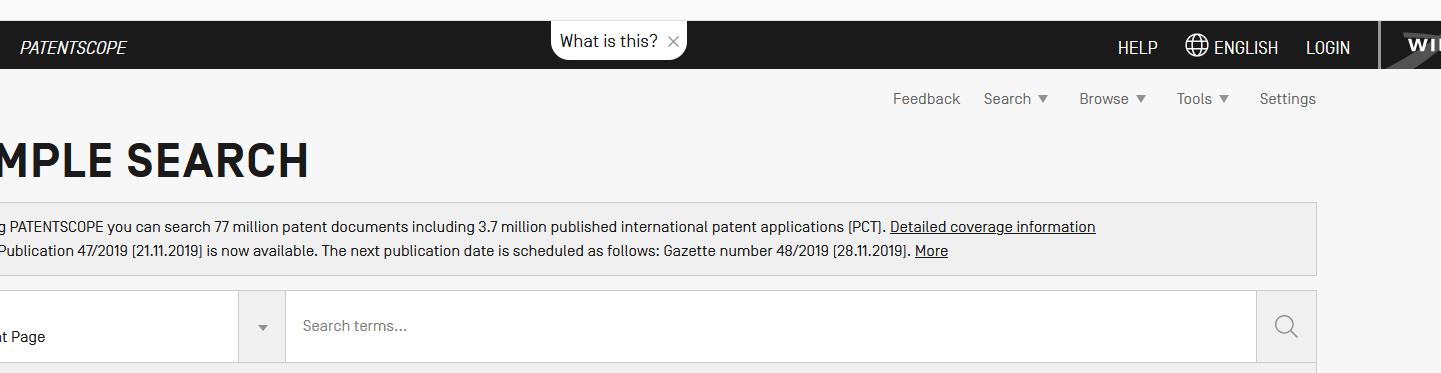 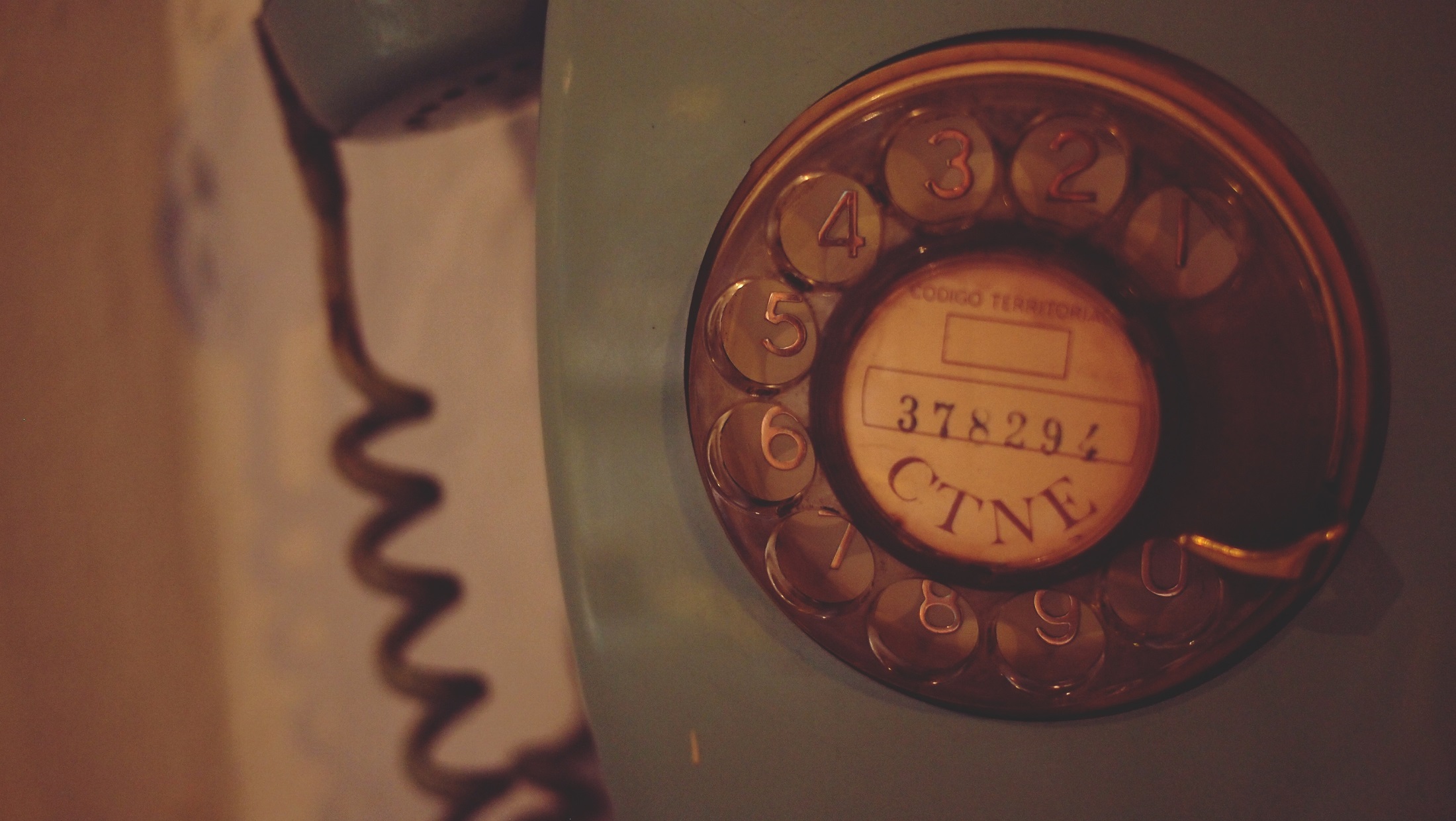 patentscope@wipo.int